#1
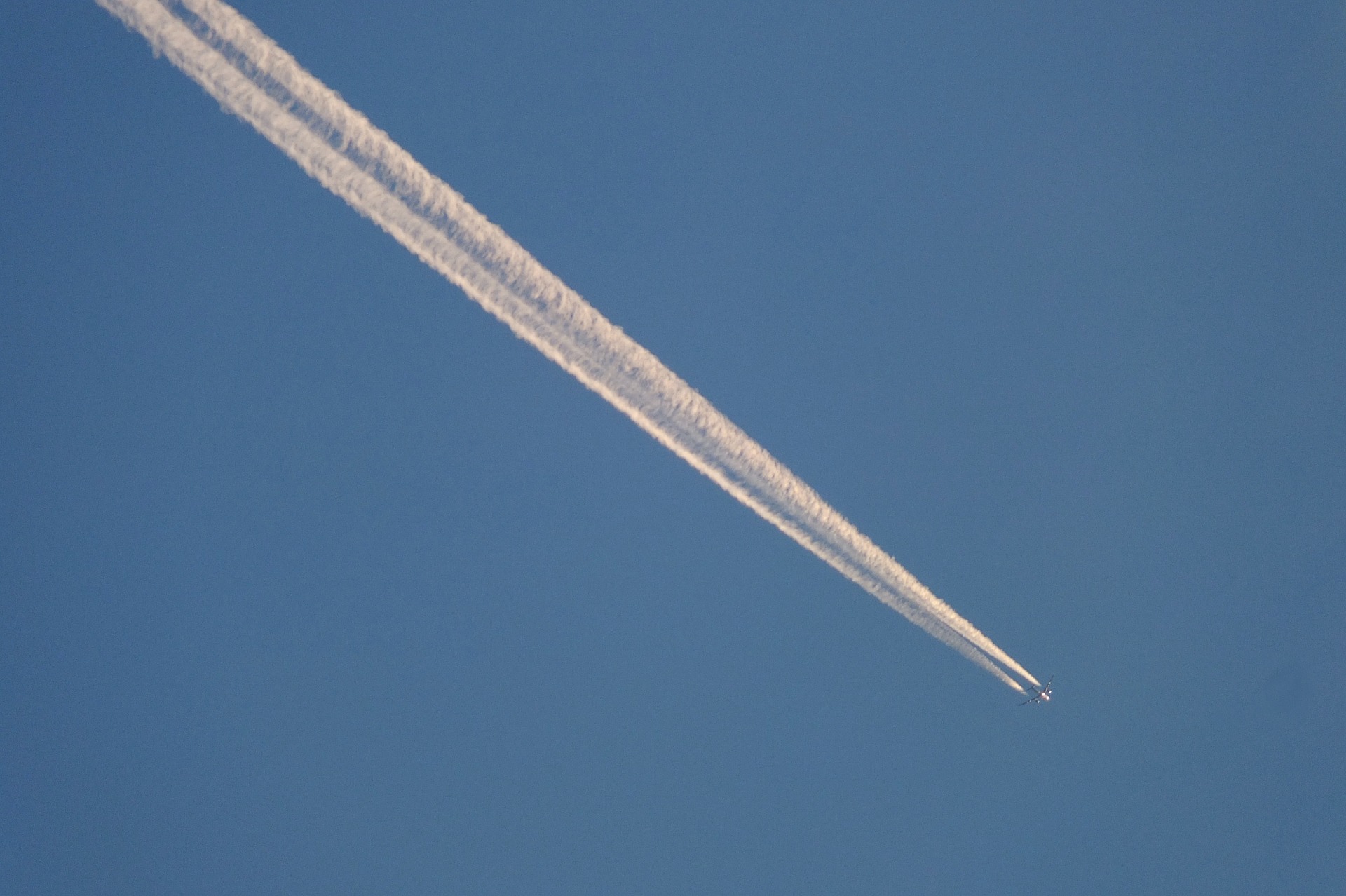 [Speaker Notes: Schüler, A. (2015, June 26). Chemtrail [Photograph]. Pixabay. https://pixabay.com/photos/chemtrail-conspiracy-theory-822000/]
#2
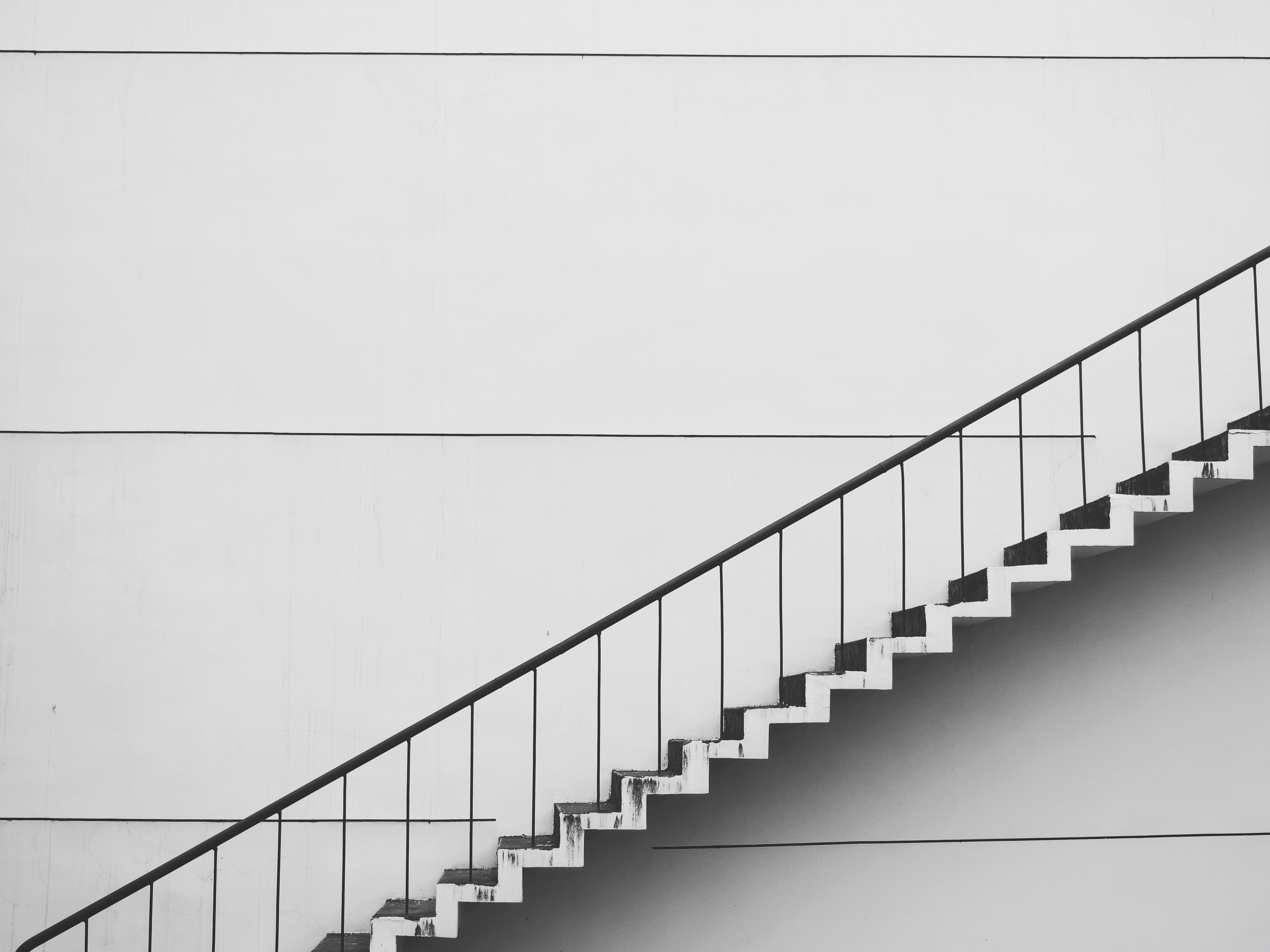 [Speaker Notes: Pixabay. (2015, November 30). White Stairs Wallpaper [Photograph]. Pexels. https://www.pexels.com/photo/contemporary-gradient-handrails-perspective-434645/]
#3
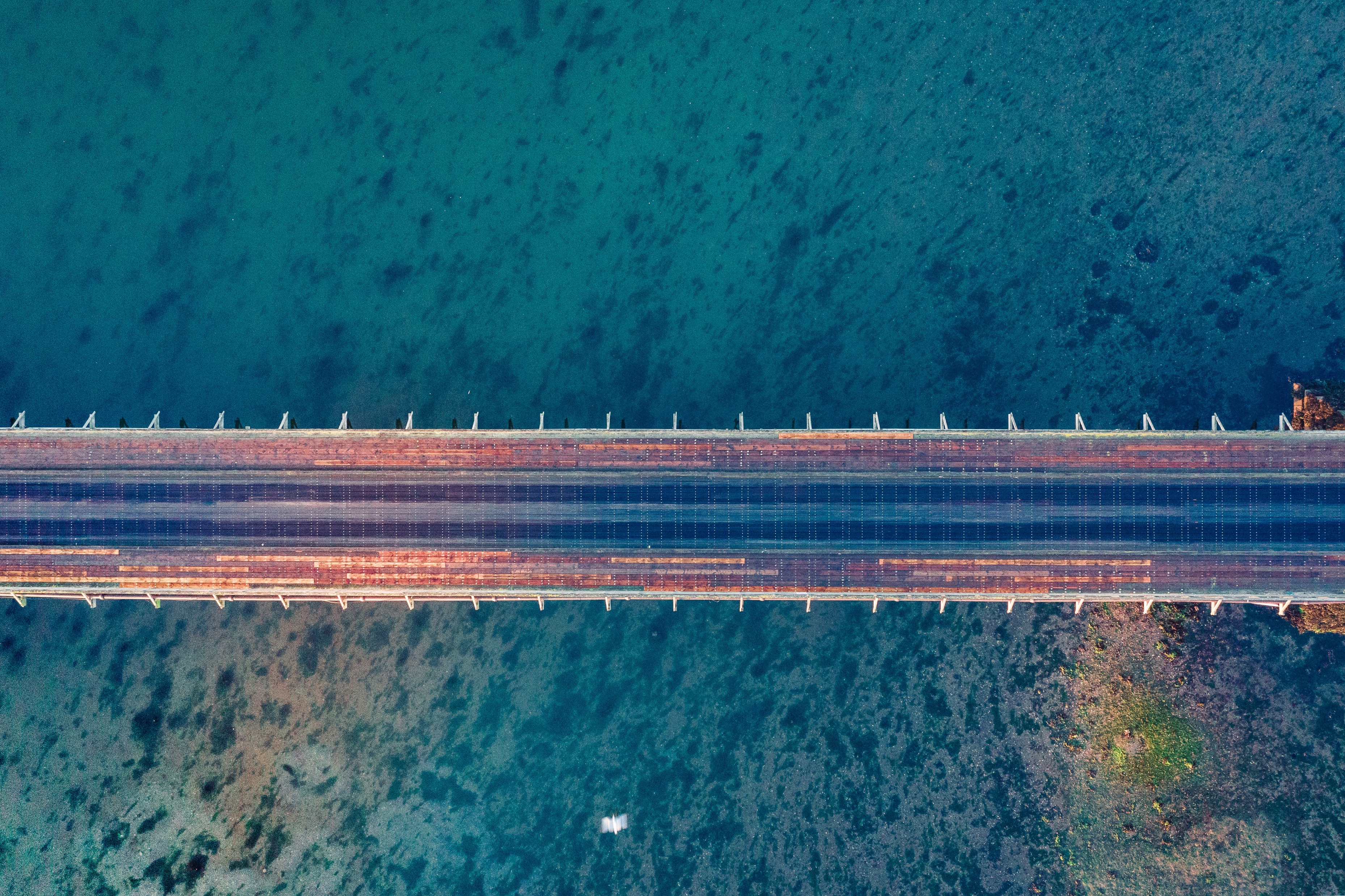 [Speaker Notes: Luciann Photography. (2019, September 20). Aerial View of Road [Photograph]. Pexels. https://www.pexels.com/photo/aerial-view-of-road-3566393/]
#4
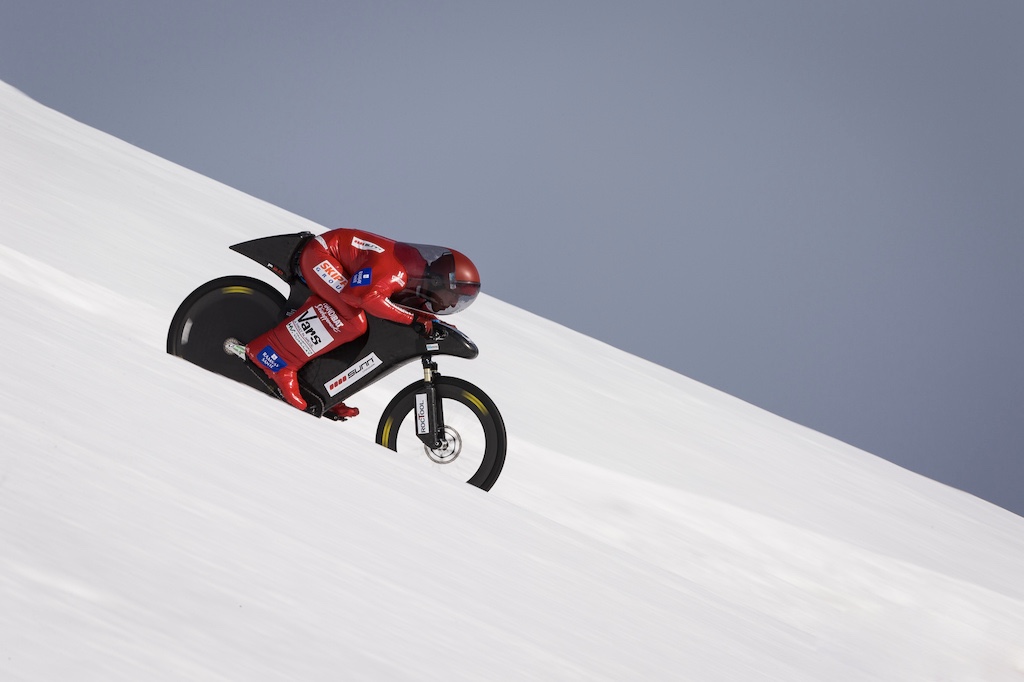 [Speaker Notes: Bored, R. (2015, April 10). French stuntman Éric Barone broke the cycling speed record on a ski slope in the French Alps [Photograph]. Capo Velo. https://capovelo.com/eric-barone-sets-new-downhill-speed-record/]
#5
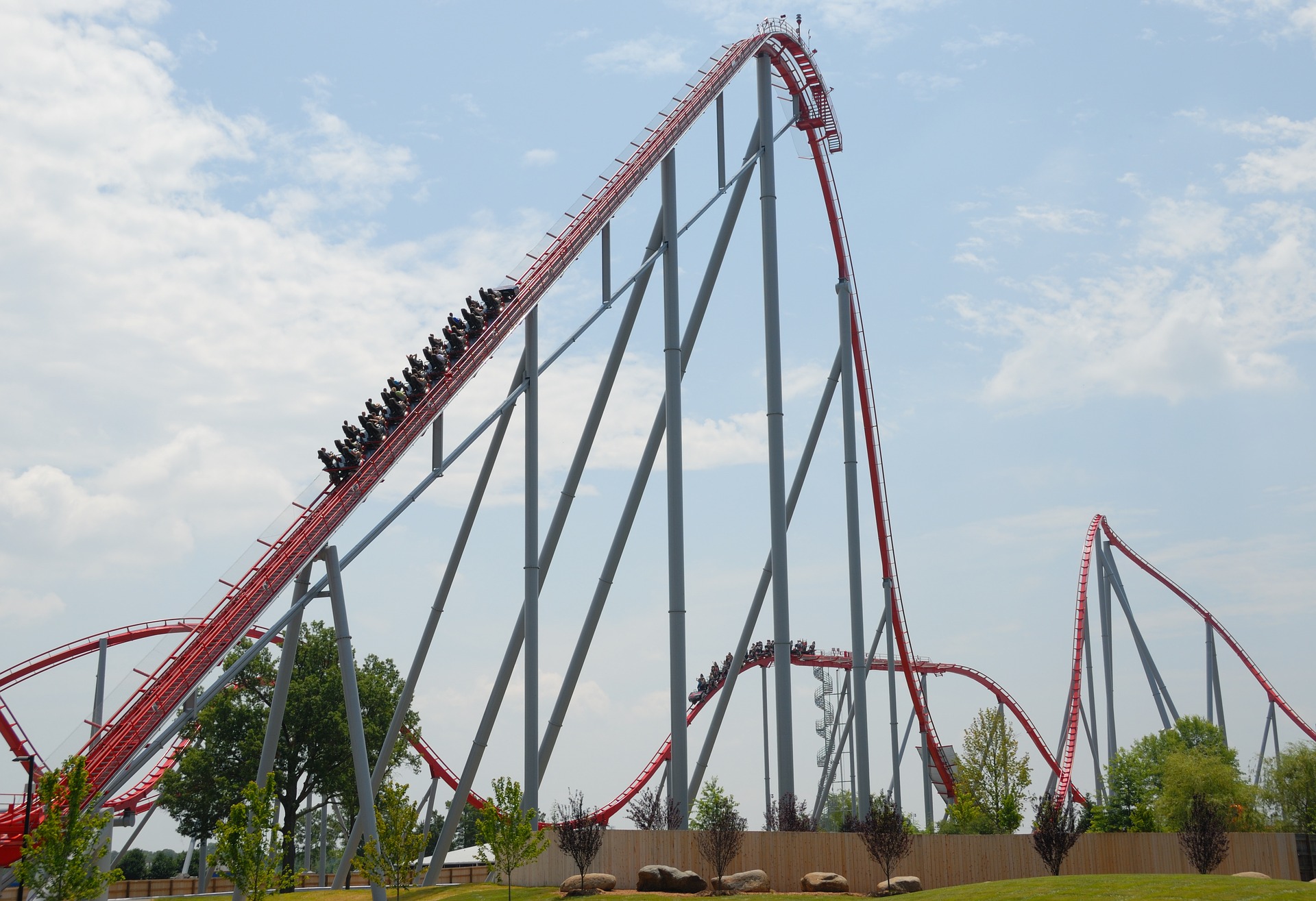 [Speaker Notes: Brennan, P. (2016, August 1). Roller Coaster [Photograph]. Pixabay. https://pixabay.com/photos/roller-coaster-people-thrill-park-1553342/]
#6
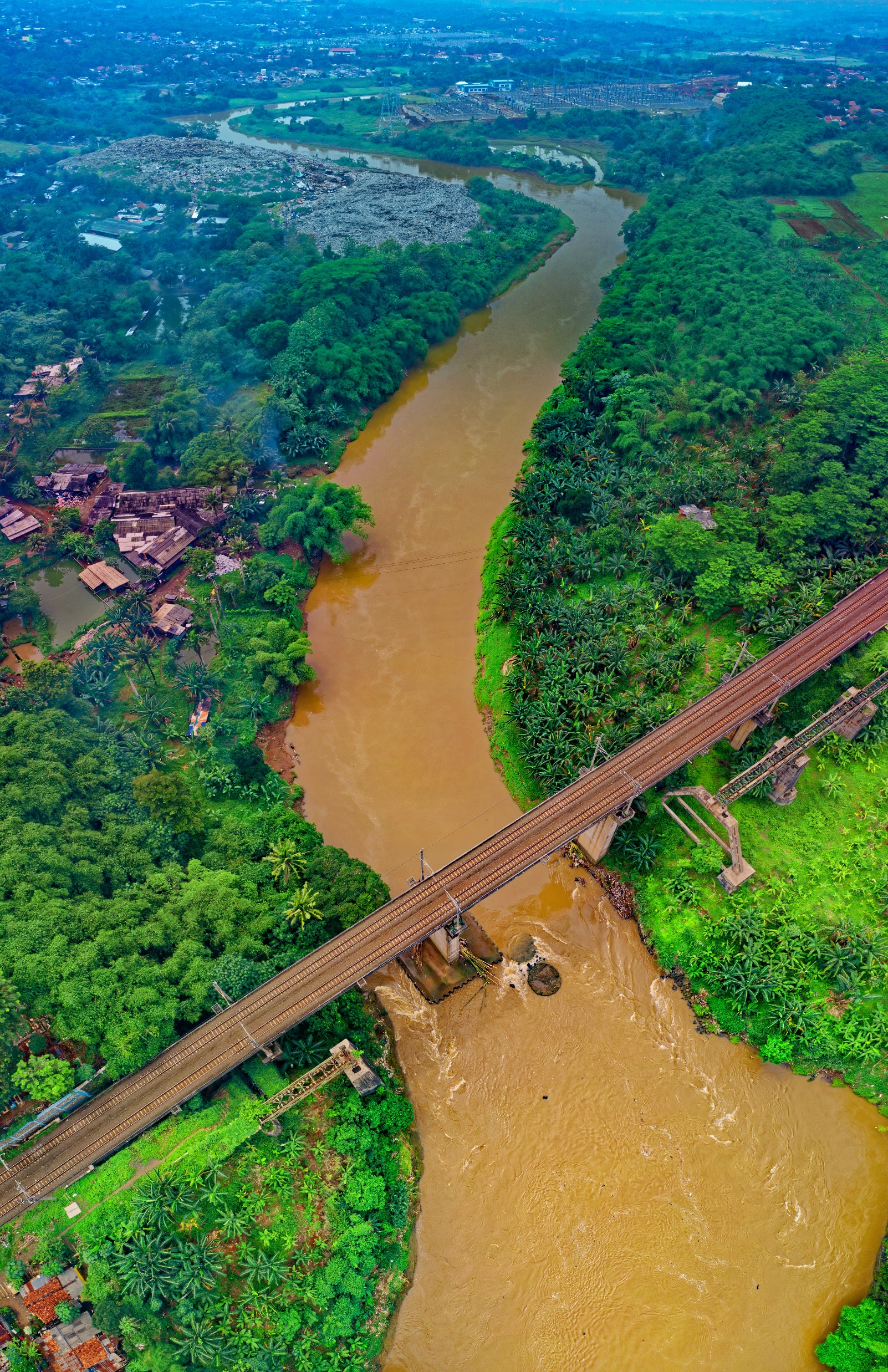 [Speaker Notes: Fisk, T. (N.D.). Aerial Photograph of Bridge [Photograph]. Pexels. https://www.pexels.com/photo/aerial-photography-of-bridge-1682407/]